2022 IEEE-RAS International Conference on Humanoid Robots
A Modular Approach to the Embodiment of Hand Motions from Human Demonstrations
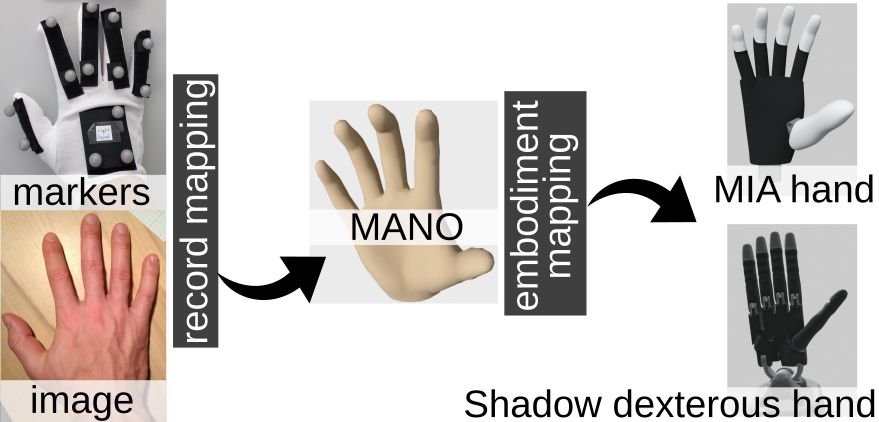 Alexander Fabisch, DFKI GmbH
alexander.fabisch@dfki.de

Manuela Uliano, Scuola Superiore Sant’Anna
Dennis Marschner, University of Bremen
Melvin Laux, University of Bremen
Johannes Brust, DFKI GmbH
Marco Controzzi, Scuola Superiore Sant’Anna
Source code: https://github.com/dfki-ric/hand_embodiment
1
Objectives
A modular framework to transfer human hand motions to robotic hands

adaptable to new input modalities by replacing the record mapping
result of the record mapping is a common representation of hand states (MANO model)
adaptable to new target systems through configuration
fast enough to enable immediate transfer in teleoperation
2
Idea
3
Mapping – Implementation
Objective: minimize error between virtual marker positions
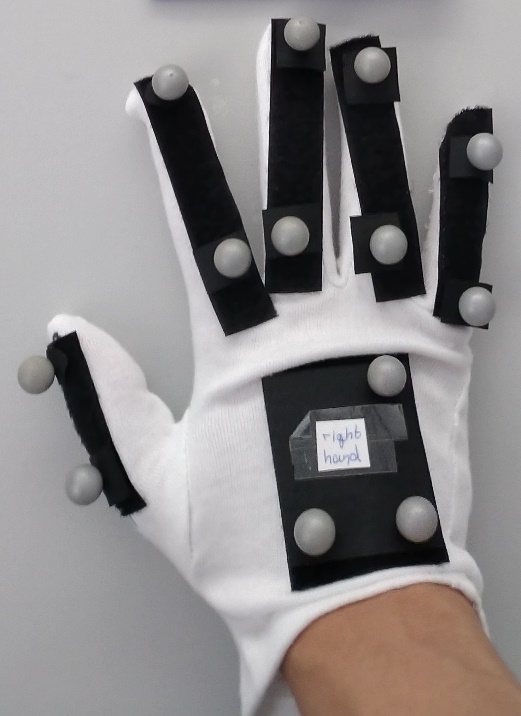 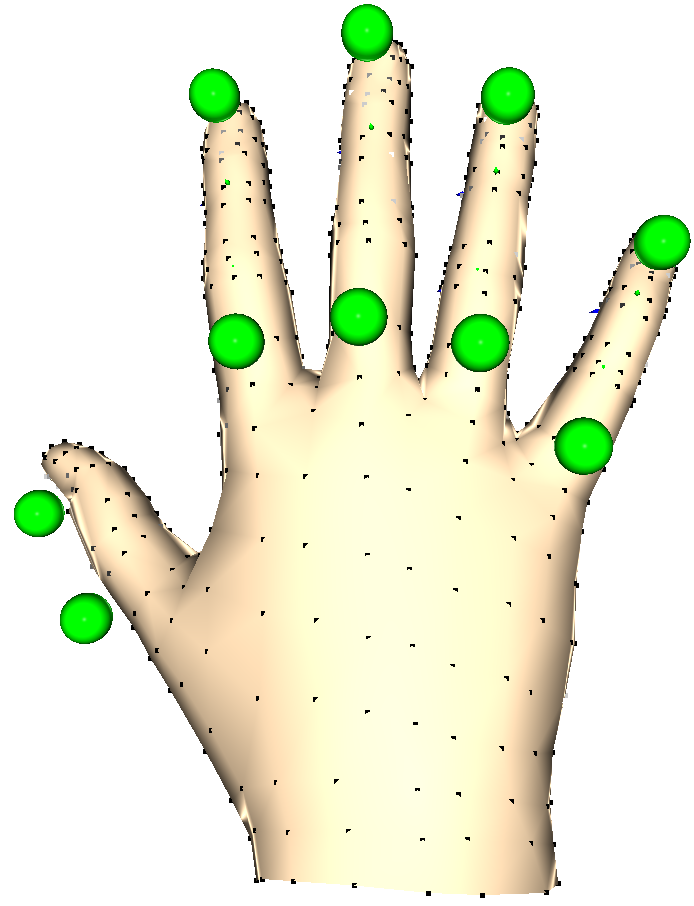 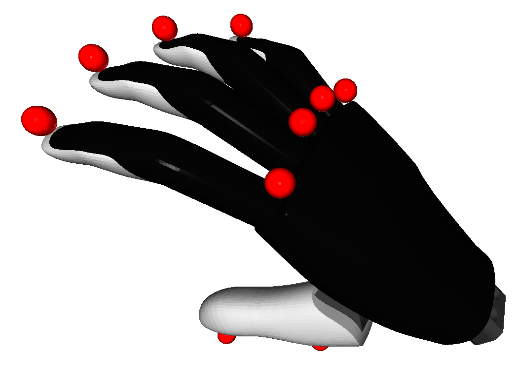 Expected / virtual markers
Virtual markers
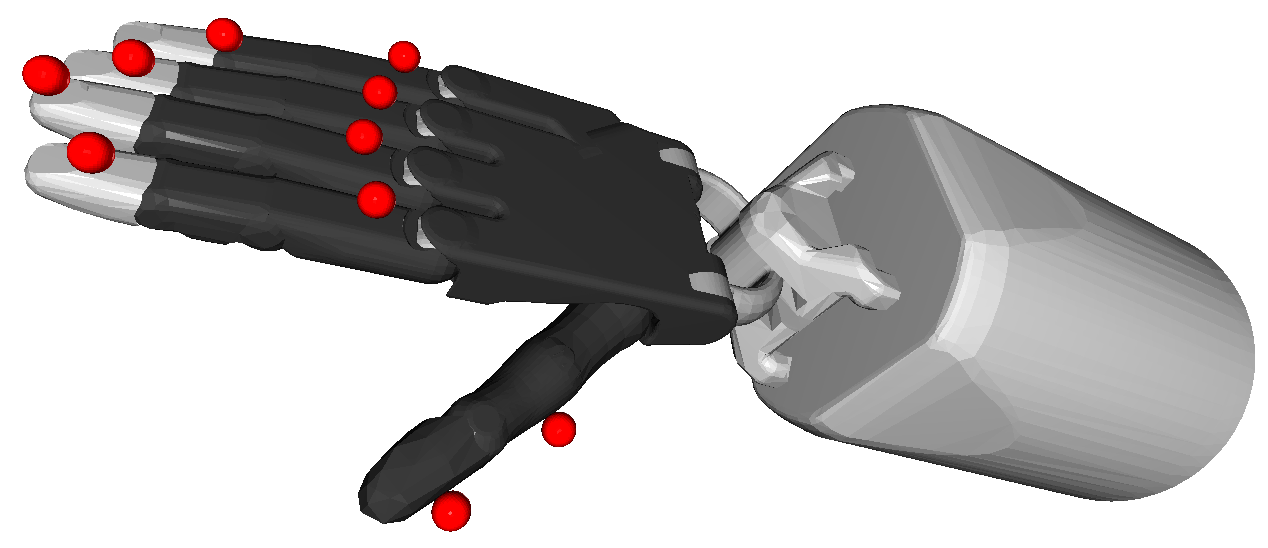 Objective: minimize error between markers and expected marker positions
4
Dataset
5
Motion Capture Dataset
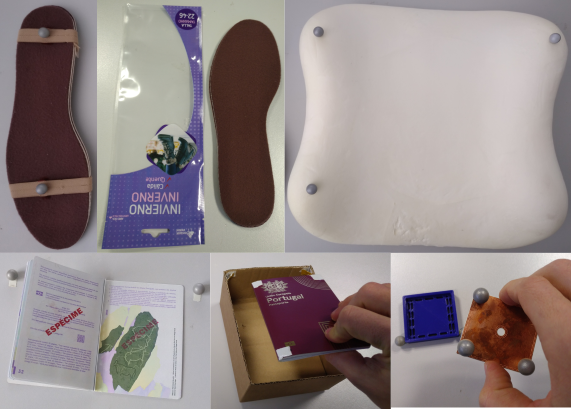 6
Motion Capture Dataset
End-effector trajectories of grasping motions
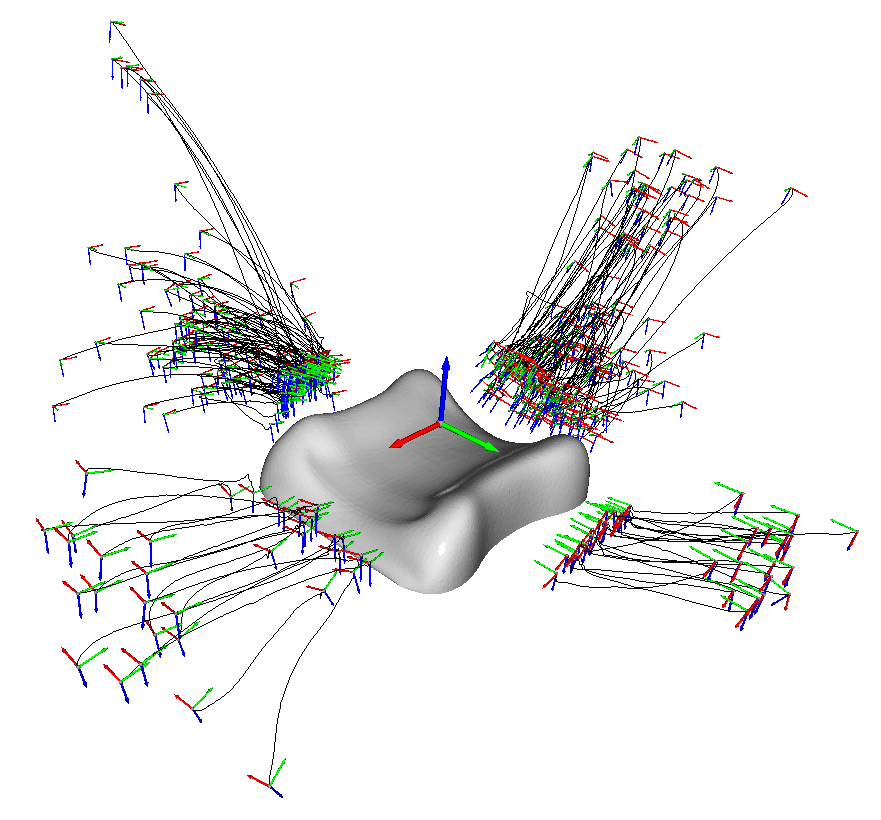 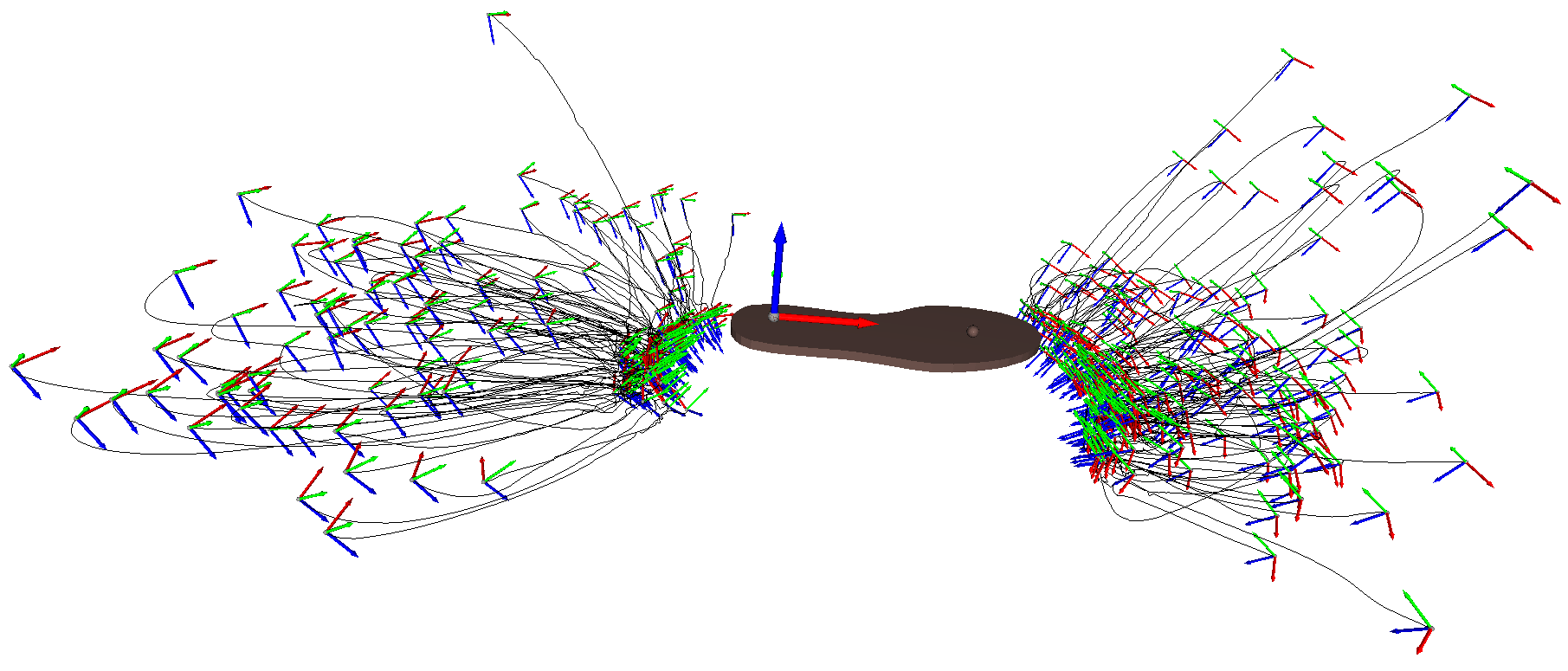 7
Demonstration
8
Record and Embodiment Mapping
9
Record and Embodiment Mapping
10
Evaluation
11
Evaluation - Simulation
Success rates are high, considering that these are open-loop behaviors
12
Evaluation – Real System
Two conditions
Results
Coordinated movements are more often successful
Real results align with simulation
Coordinated arm + hand
Sequential arm + hand
13
Conclusion
Advantages
Natural human motion
Good initial solution (to be refined)
Subject, input modality, and target system can be changed easily
Drawbacks
Different morphologies (human vs. robotic hands)
Open-loop behaviors
14
Links
Code
https://github.com/dfki-ric/hand_embodiment
Dataset
https://doi.org/10.5281/zenodo.7130208
15
Embodiment Mapping
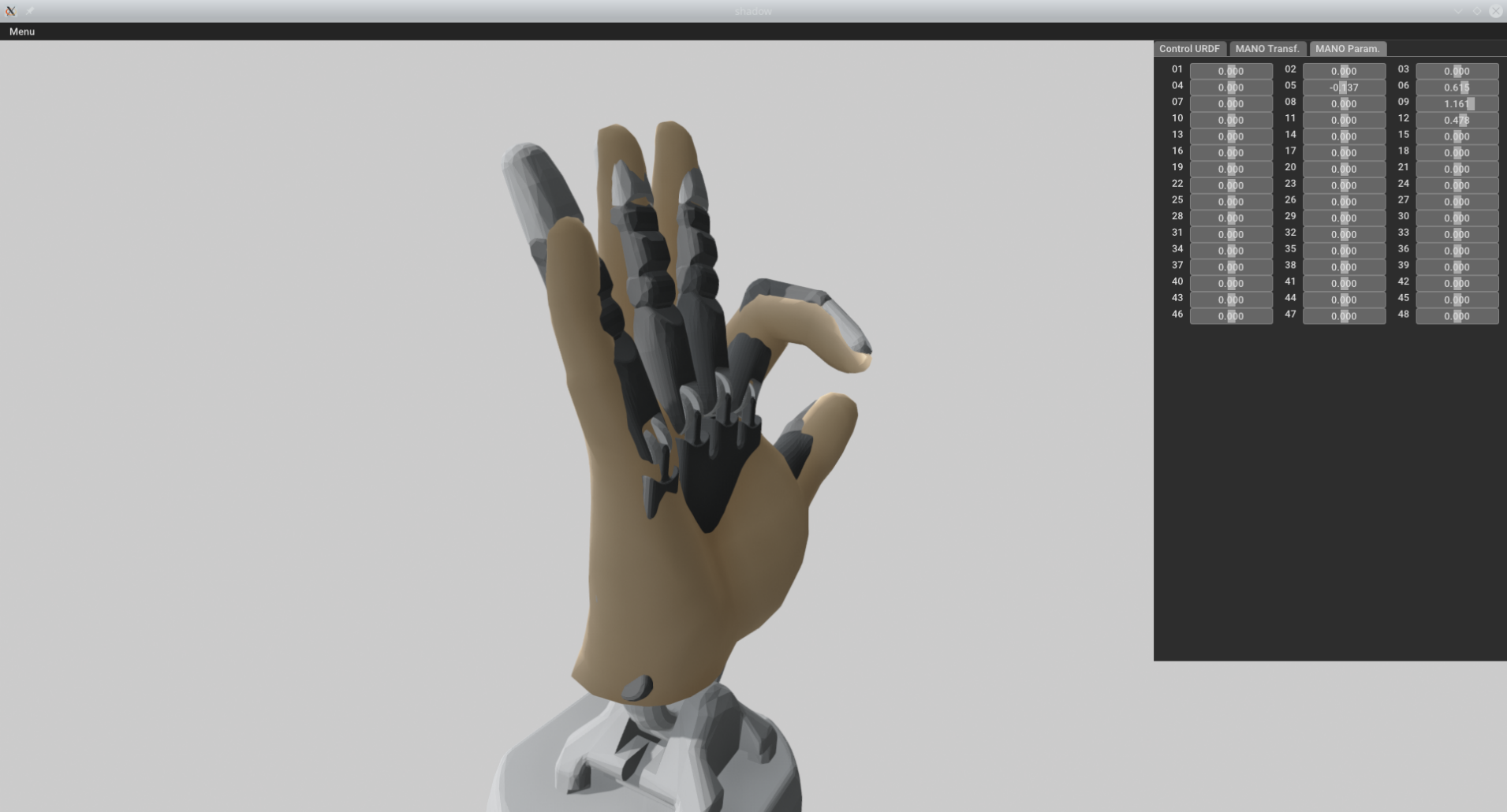 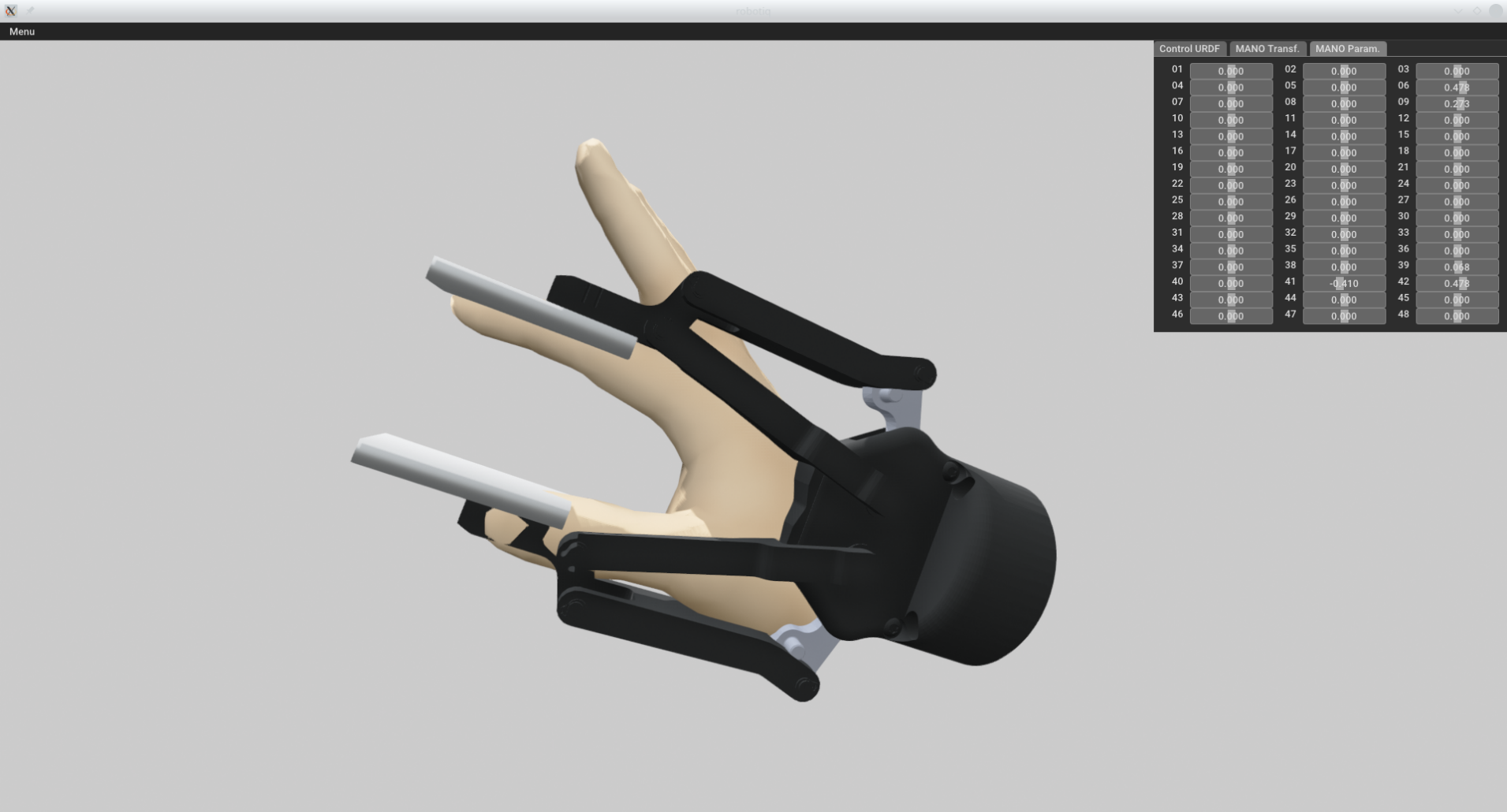 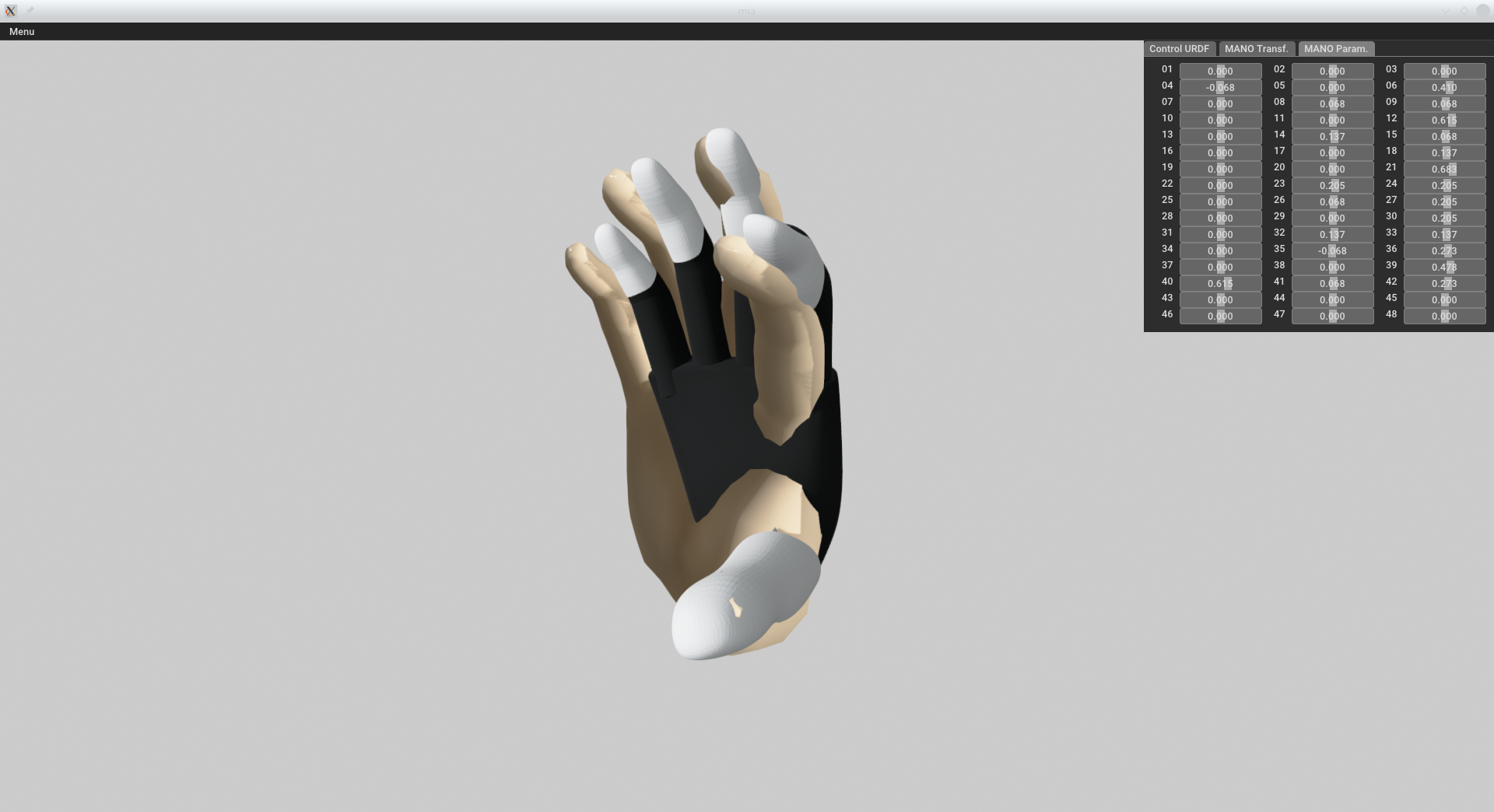 16
Embodiment Mapping
17
Record Mapping
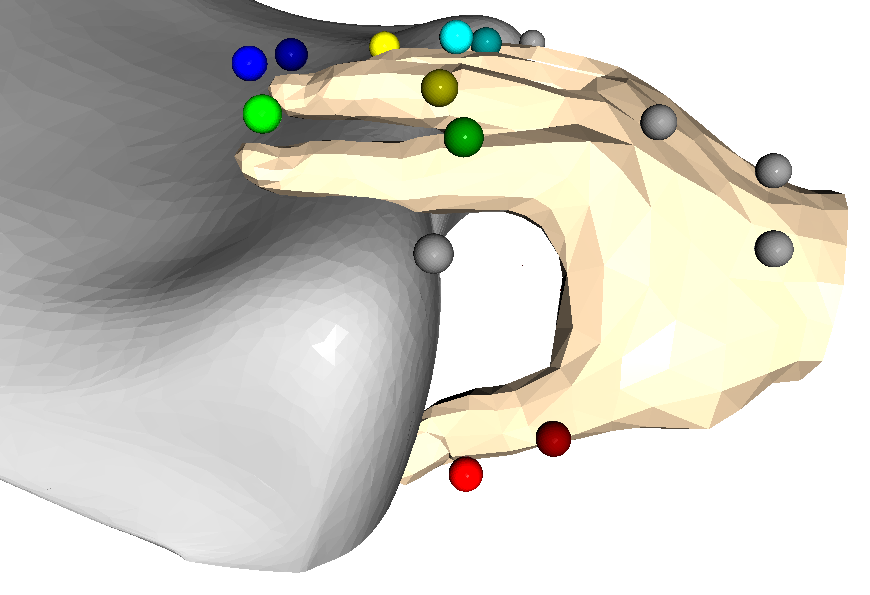 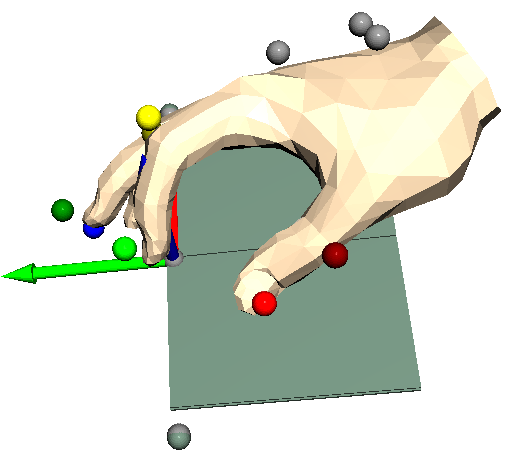 18
Record and Embodiment Mapping
19
Evaluation – Embodiment
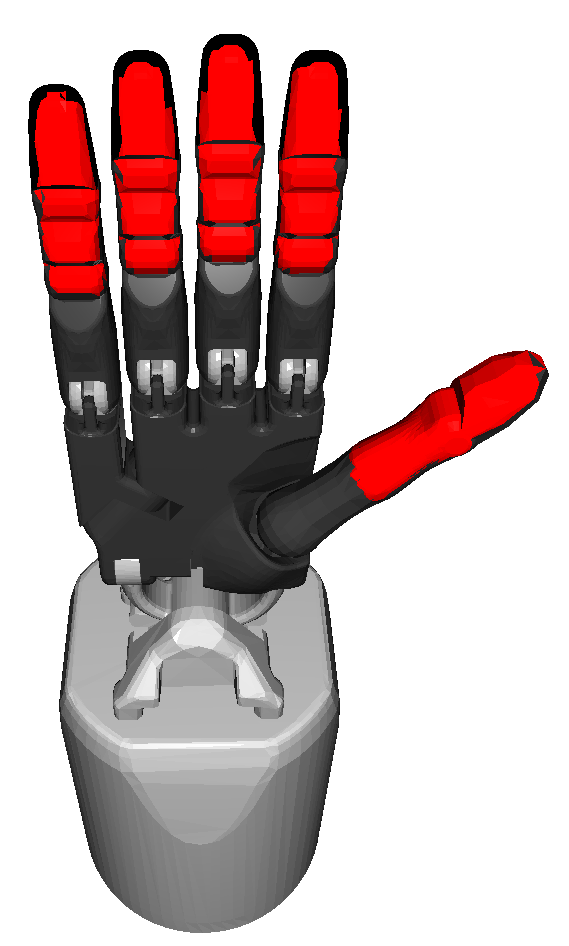 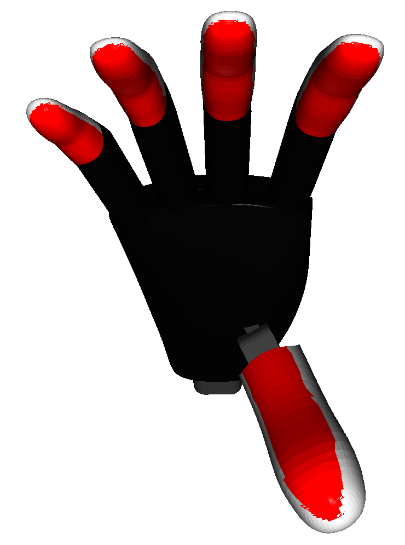 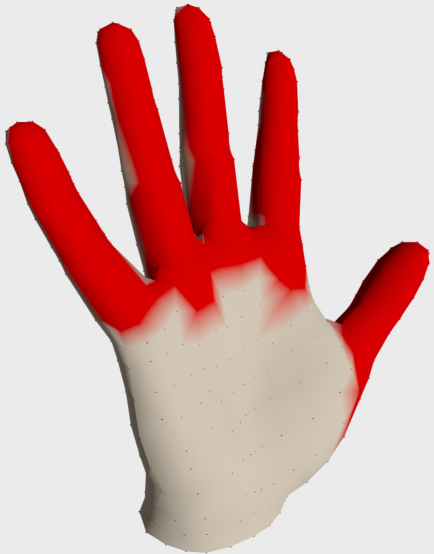 Mean average distance (unit: mm) of contact surfaces. One frame per demonstration (763) was selected. A simple Robotiq gripper with 1 DOF is used as baseline.
20
Monocular RGB Images (HO3D)
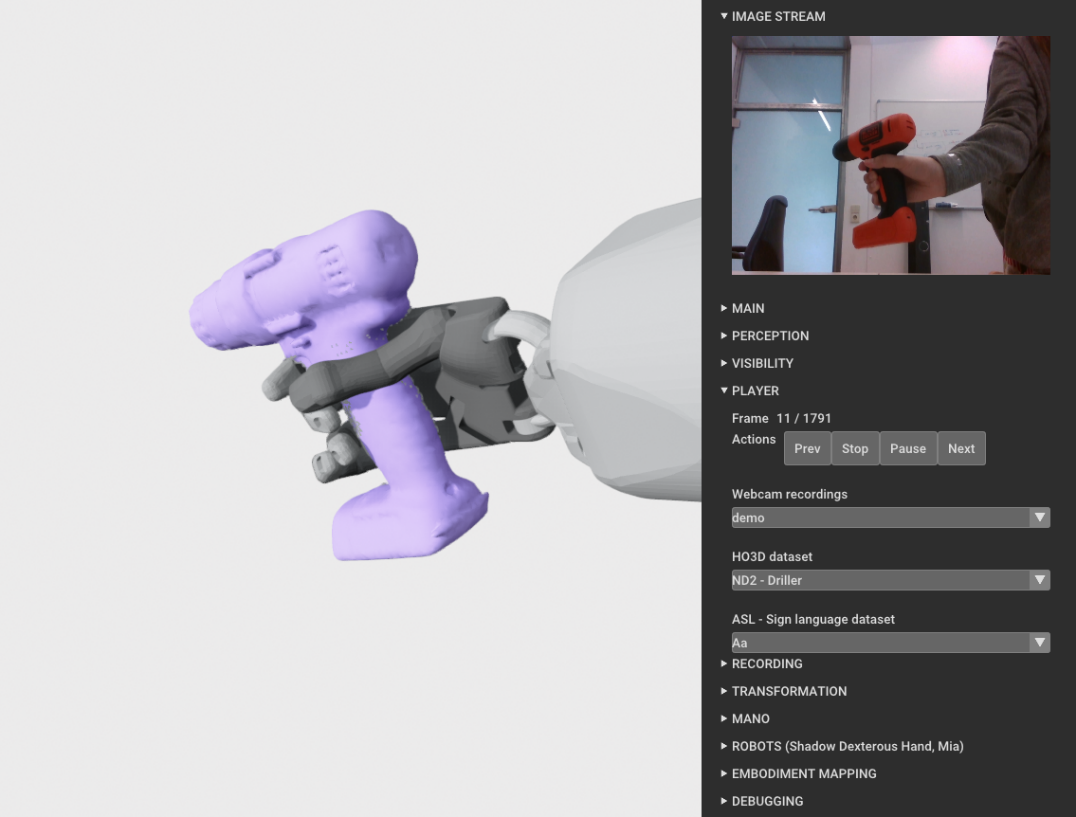 21